Refraction
www.foundereagle.com
Page 1
Refraction
Refraction
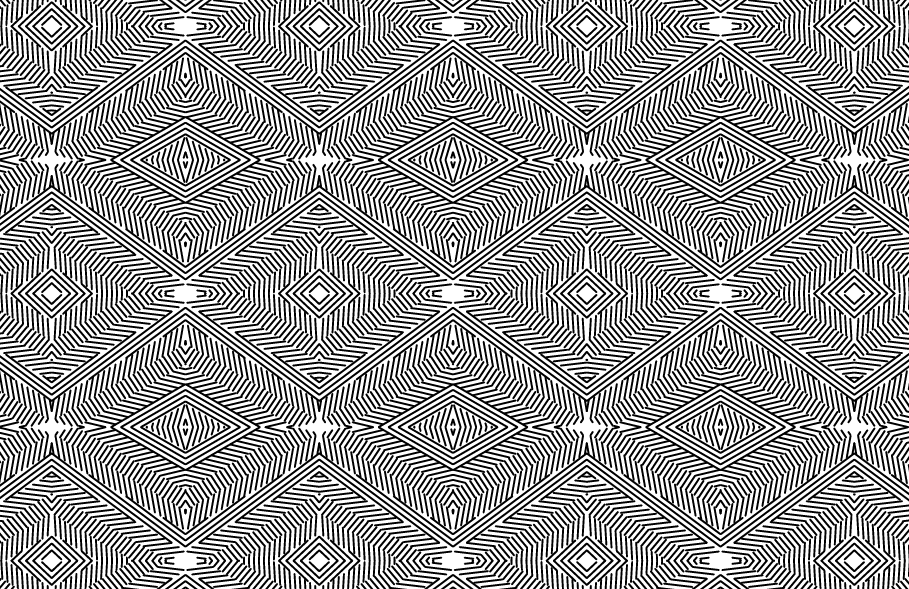 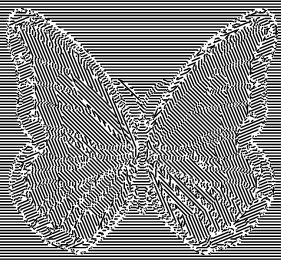 www.foundereagle.com
Page 2
Refraction
Refraction
www.foundereagle.com
Page 3